Chapter 11
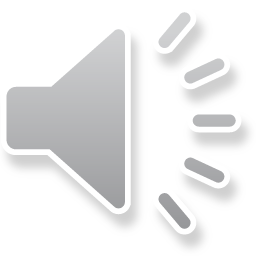 The Legislative Branch
A. Constituents: residents of an electoral district, represented by an elected official
B. Legislators
1. House: 25 yrs, 7 yrs citizen, 2 yr term
2. Senate: 30 yrs, 9 yrs citizen, 6 yr term
3. Bring federal $ to their districts (pork: publicly funded projects secured by legislators to benefit home districts)
4. Apportionment
a. Census every 10 yrs triggers apportionment of House seats (435)
b. Senate is always 100 (2 Senators from each state, # determined by Constitution)
C. Organization
1. Bicameral (2 house: House & Senate) Legislature 
a. Leadership in House
1. Speaker: determines which bills will be debated
2. Majority & minority leaders
3. Majority & minority whips: assistant floor ldrs who keep ldrship informed & persuade party members to vote along party lines
b. Leadership in Senate
1. President: Vice Pres of US, shows up to break ties only
2. Majority & minority leaders & whips
D. What Congress does
1. Checks other branches
a. Oversight of exec agencies
b. Confirmation (ex. Senate confirms all federal judges)
c. Impeachment of federal officials
d. Ratification of treaties (Senate only)
e. Override pres vetoes
f. May propose an amendment to the Constitution (checks  the power of the Supreme Court)
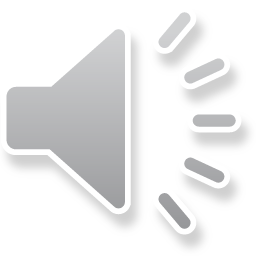 2. Passes laws
3. Levies taxes 
4. Appropriates funds (tax & revenue bills must originate in the House of Rep)
5. Declares war: Constit says Pres & Congress share war making powers; Congress declares war, pres is Commander in Chief
6. Casework: Helping constituents solve probs that involve the fed govt
E. State Legislatures
1. Lower pay, shorter sessions, smaller staff
2. Term limits can apply to state legislators, not to Congress (unconstitutional)